Sett og felt 2016
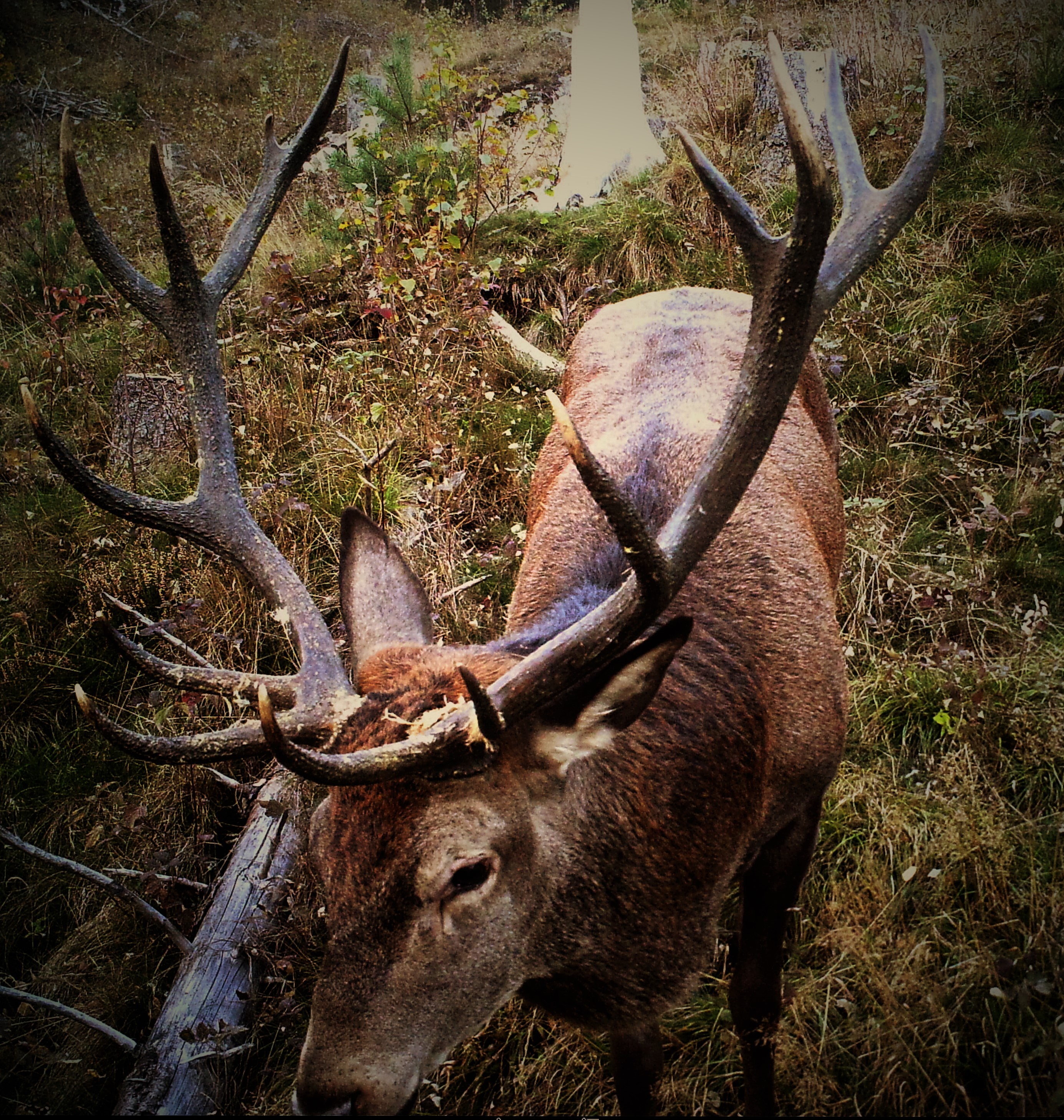 RÅDYR 
HJORT
ELG
Tvedestrand Viltlag
Felte rådyr 2016
45 % Bukk
21 % Geit
20 % B.kje
14 % G.kje
66 % voksne dyr
34 % kje
Felt hjort 2016
48 % Hanndyr
52 % Hunndyr
31 % Kalv
66% Kalv / ungdyr
Vekter:        kalv 31,5 kg
                 1,5 hind 46 kg
                 1,5 bukk 61 kg
Felt elg 2016
56 % okse
44 % ku
32 % kalv
56 % ungdyr + kalv
44 % eldre
39 kg (snittvekt kalv)
93 kg (snittvekt ungdyr)
35 kalver sett i 2016
25 elg skutt i 2016
70 % skutt av sett tilvekst
Brukte enheter
Sett elg 2016
Sett fra 2006 til 2016